A FORMAÇÃO TÉCNICA COMO INSTRUMENTO DE REORIENTAÇÃO DOS PROCESSOS DE SAÚDE
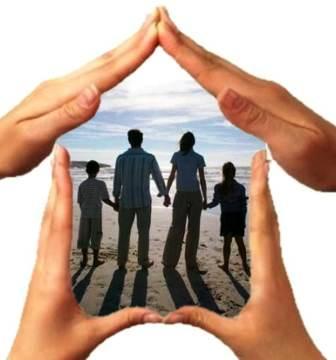 Nígima Cristina O. BezerraGerência de Atenção Básica de Palmas-TO
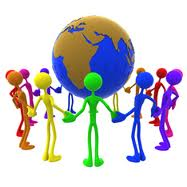 INTRODUÇÃO
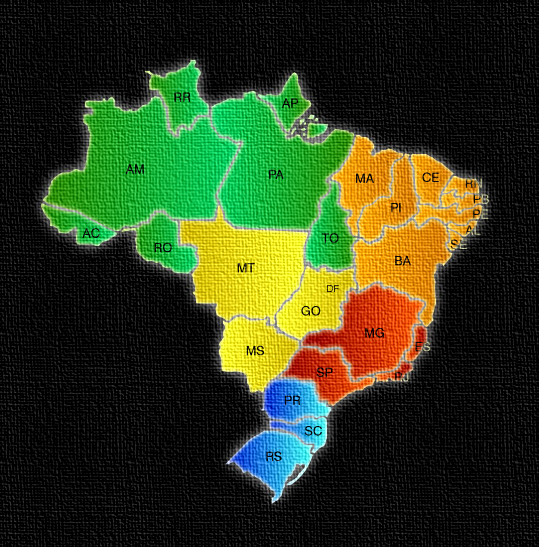 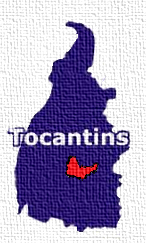 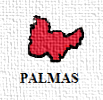 Tocantins:
População: 1.417.694
ESF: 421
Cobertura: 85,90%
Palmas:
População: 242.070
ESF: 61
Cobertura: 75,01%
Fonte: DATASUS 20/11/2013 às 17:57 hs
PALMAS-TO
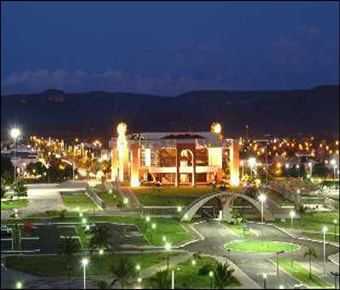 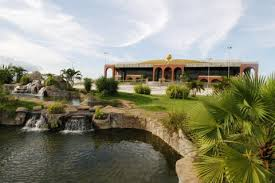 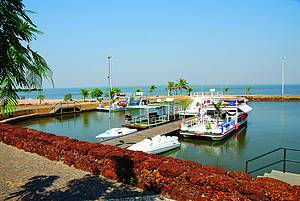 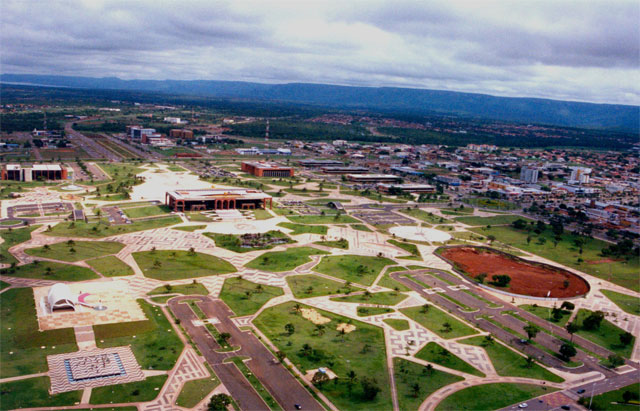 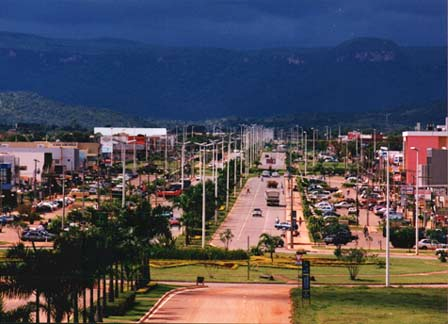 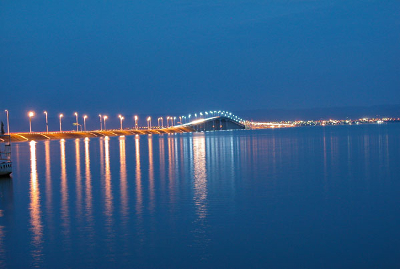 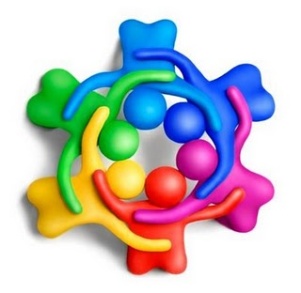 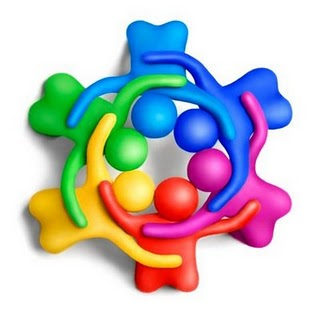 ACS EFETIVADOS EM JULHO DE 2008
CURSO
2005  - 1º MÓDULO
2006 – 2º MÓDULO
2008 – 3º MÓDULO

377 ACS em 2005
290  TACS EM PALMAS
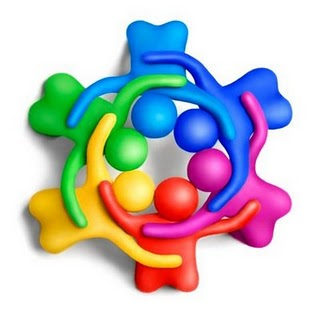 IMPORTÂNCIA DA FORMAÇÃO TÉCNICA
Saber fazer, saber ser, saber aprender, saber a conviver

Troca de experiências

Aprofundamento de conhecimentos

Utilização de metodologias ativas

Supre as falhas de educação permanente da equipe
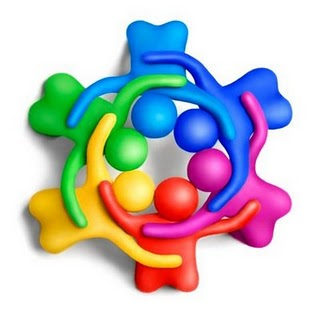 REPERCUSSÕES DA FORMAÇÃO TÉCNICA
Levou os TACS a repensarem suas práticas
Melhoria da auto-estima
Melhoria de indicadores
Desenvolvimento de projetos comunitários
Aumento da remuneração após o curso
Mudança noTrabalho em equipe
Fechamento de dados
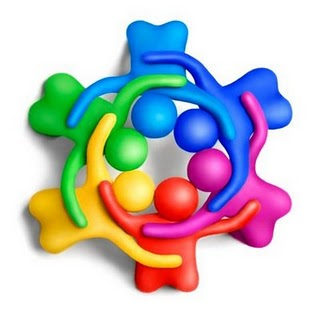 A FORMAÇÃO TÉCNICA COMO FERRAMENTA DE TRANSFORMAÇÃO NA EQUIPE
Protagonismo na equipe
Maior entendimento e questionamentos por parte dos ACS
Qualificou a participação em reuniões técnicas, rodas de conversa e processos de edcucação permanente
Qualificação na VD e troca de saberes.
Oficinas PMAQ
Participação ativa em Seminários (projetos)
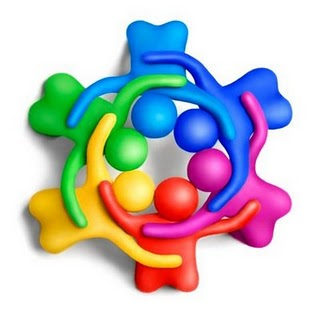 EXPERIÊNCIA EXITOSA 1
Projeto: Criança Sorrindo Natal Feliz 2011
Autoria: Naiana de Oliveira e Maristela Chaves (TACS)
Objetivo: promover um natal feliz realizando sonhos para melhoria da qualidade de vida das crianças do Bairro Lago Sul;
Atividades desenvolvidas:
Arrecadação de roupas e eletrodomésticos;
Realização de bazar  beneficente;
Parceria com empresas e SEMUS para aquisição de lanches 
Ação:
Realização de evento com apresentação de banda, atividade educativa,
distribuição de brinquedos, corte de cabelo e dia de princesa.
1.200 Crianças beneficiadas com a AÇÃO
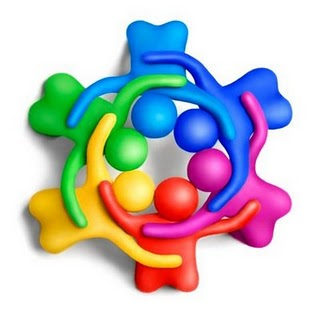 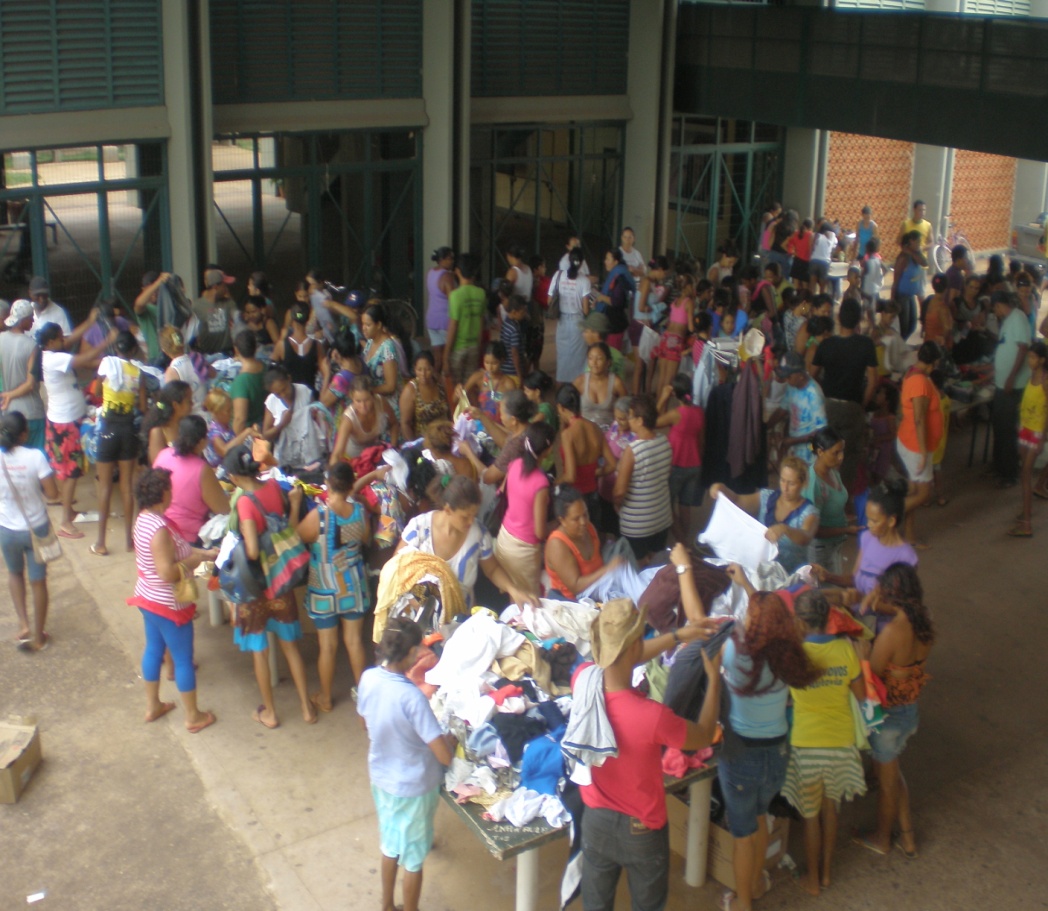 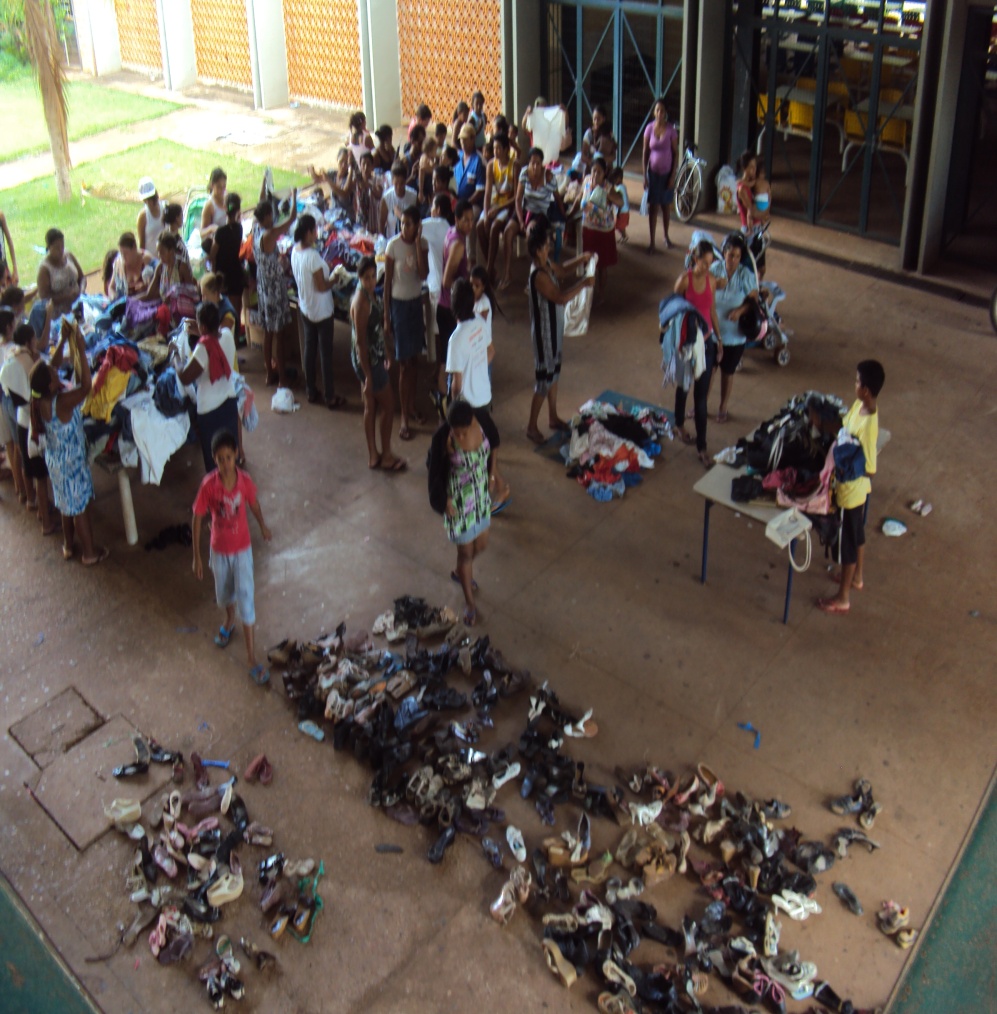 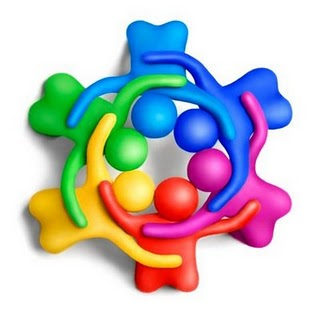 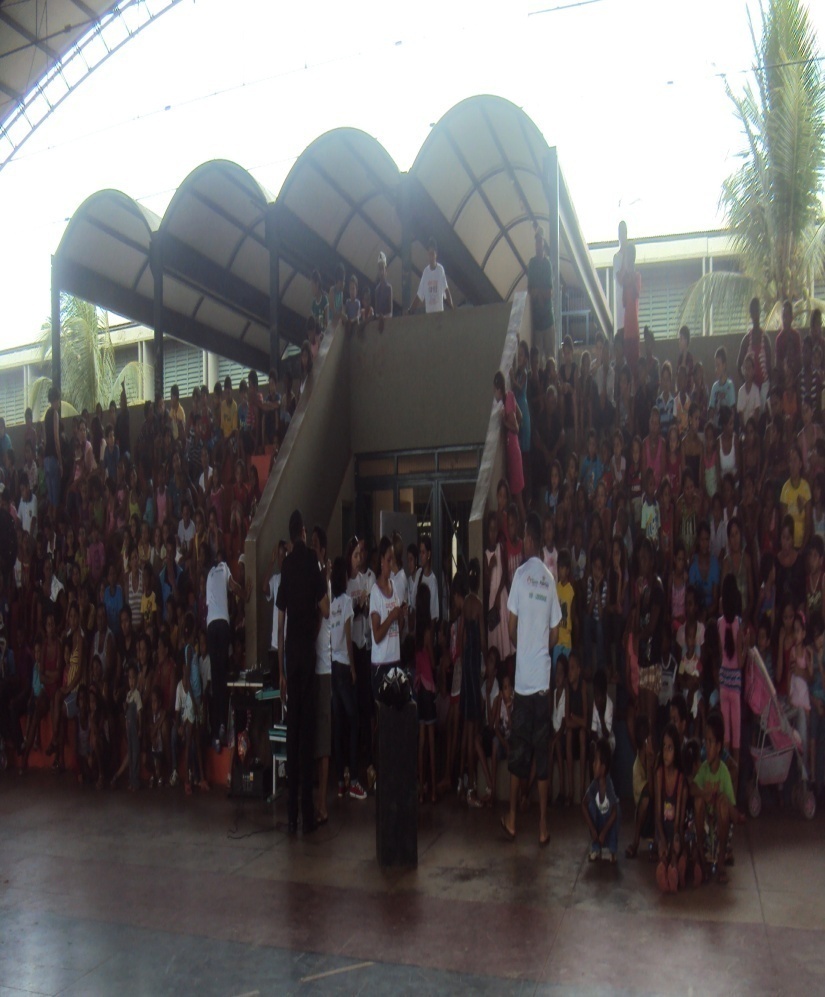 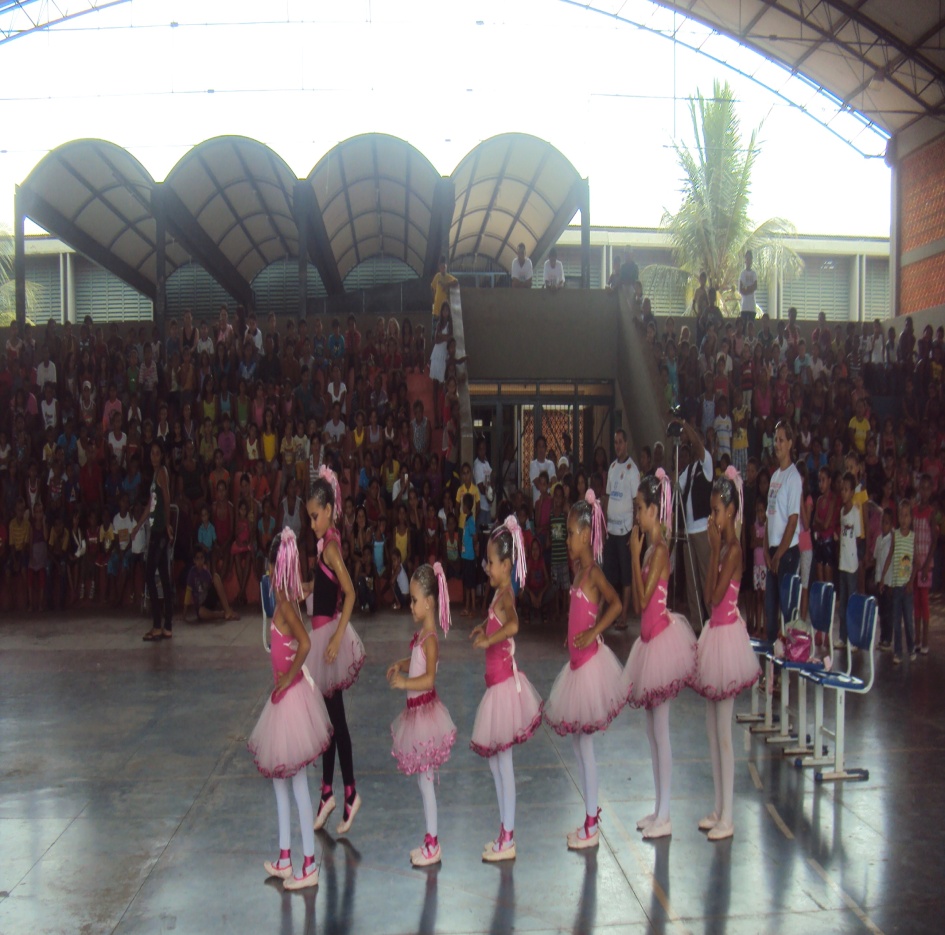 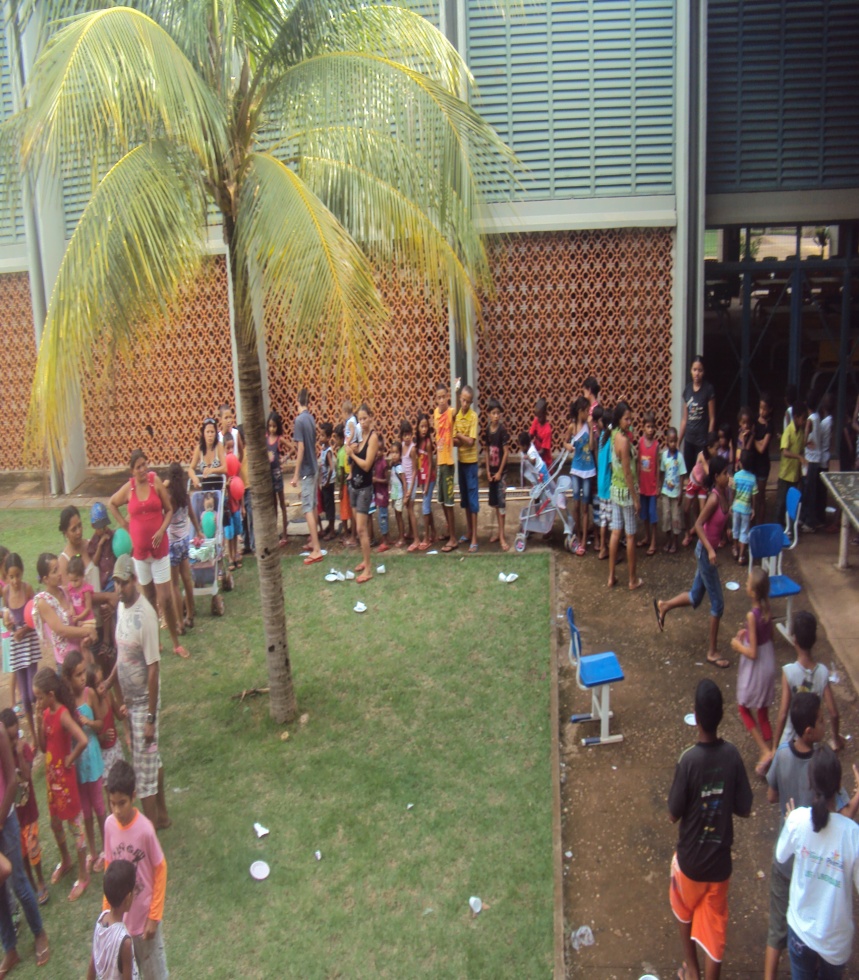 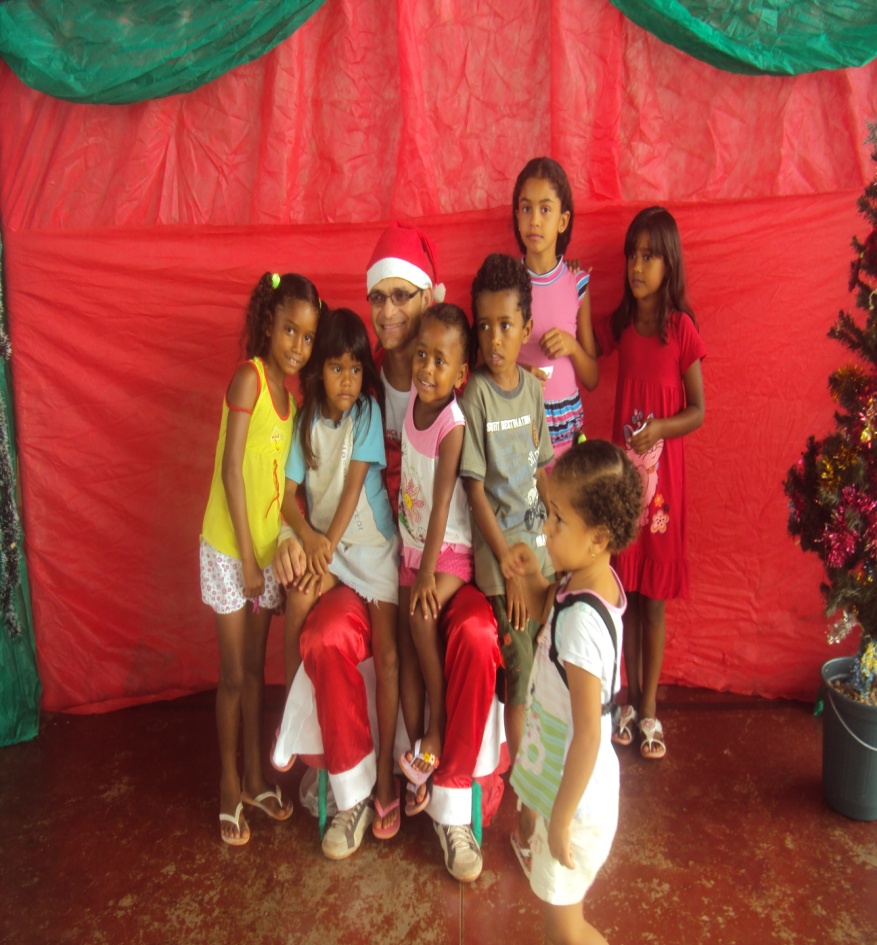 EQUIPE USF LIBERDADE
EXPERIÊNCIA EXITOSA 2
Projeto: Trabalho em Grupo: Uma Ferramenta que Potencializa o Cuidado
Autoria: Rosemeiry Leite (Enfermeira) e Maria Campos (TACS)
Objetivo: Monitorar medidas antropométricas da população idosa
Atividades desenvolvidas:
Realização de roda  de conversa;
Passeios, e atividades físicas;
Avaliação antropométricas e ;
Educação na saúde
Resultado:  Diminuição de níveis pressóricos e do IMC em 40% dos idosos.
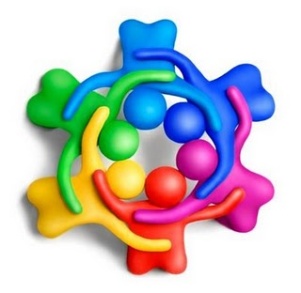 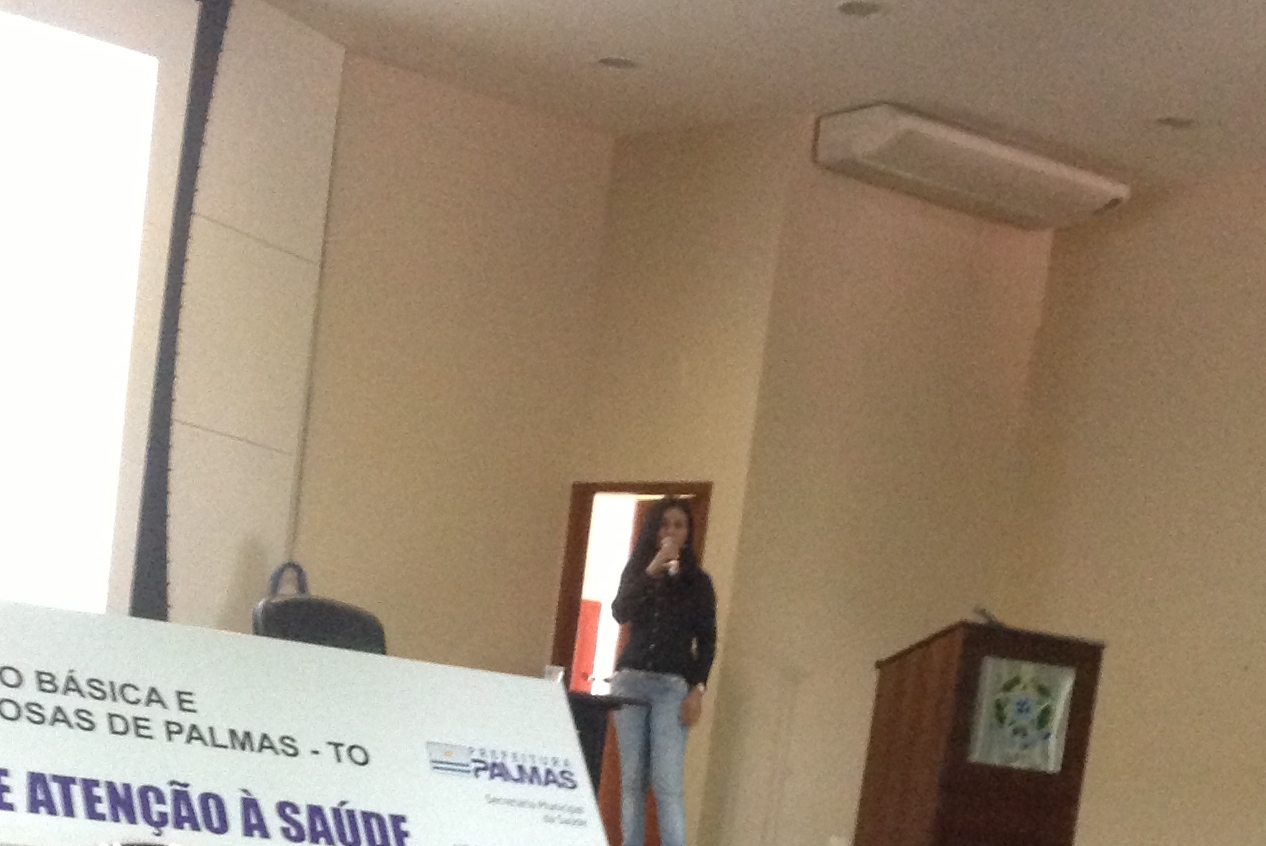 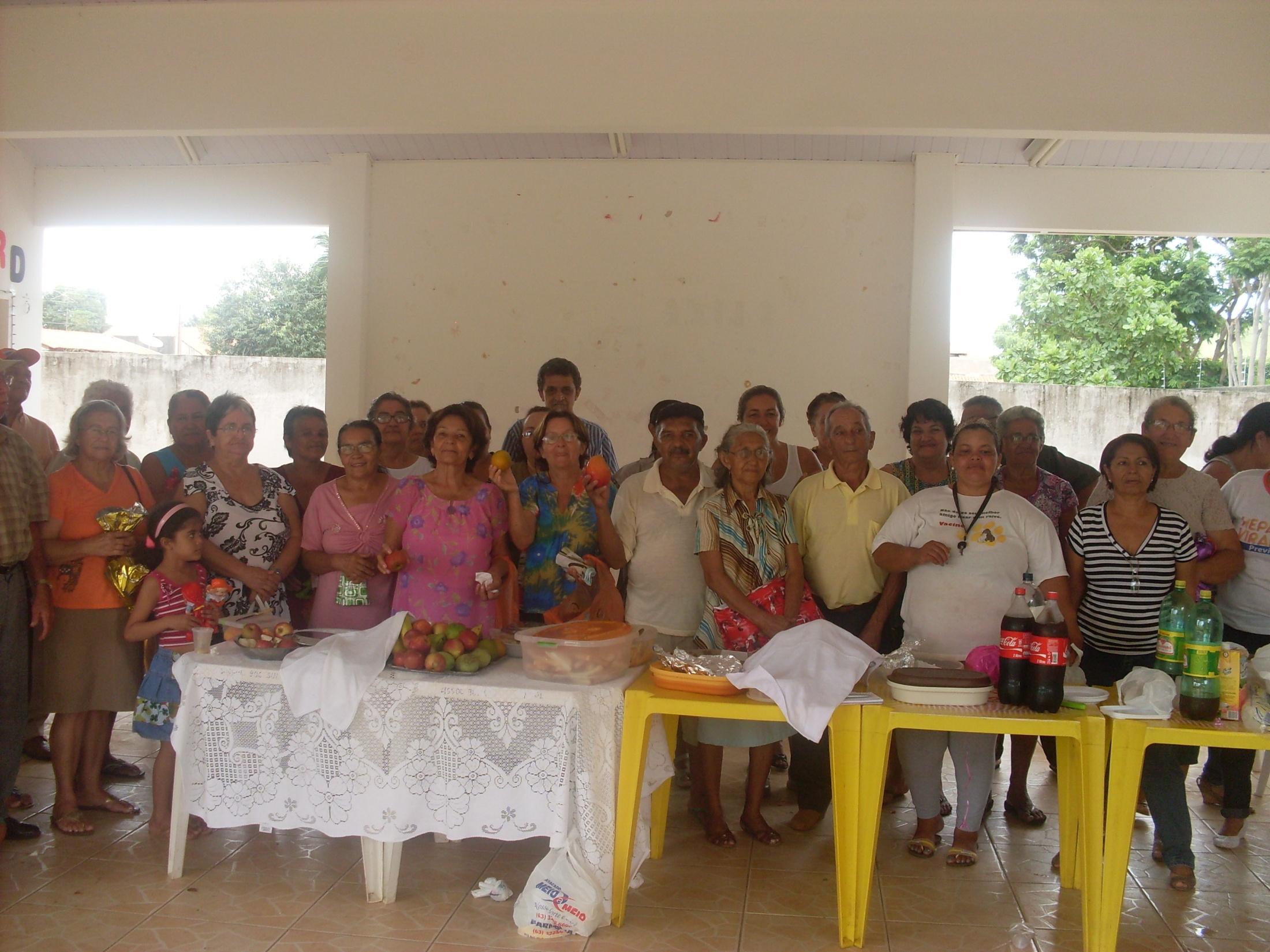 OUTRAS EXERIÊNCIAS
Bairro com saneamento básica após luta de TACS
USF com experiência de TACS conduzindo reuniões
VD de TACS com estudantes de medicina e enfermagem 
Criação de USF após manifestação de ACS
Terapia Comunitária
Participação na elaboração do cronograma e planejamento das ações realizadas pelas equipes.
UNIDADE DE SAÚDE DA FAMÍLIA
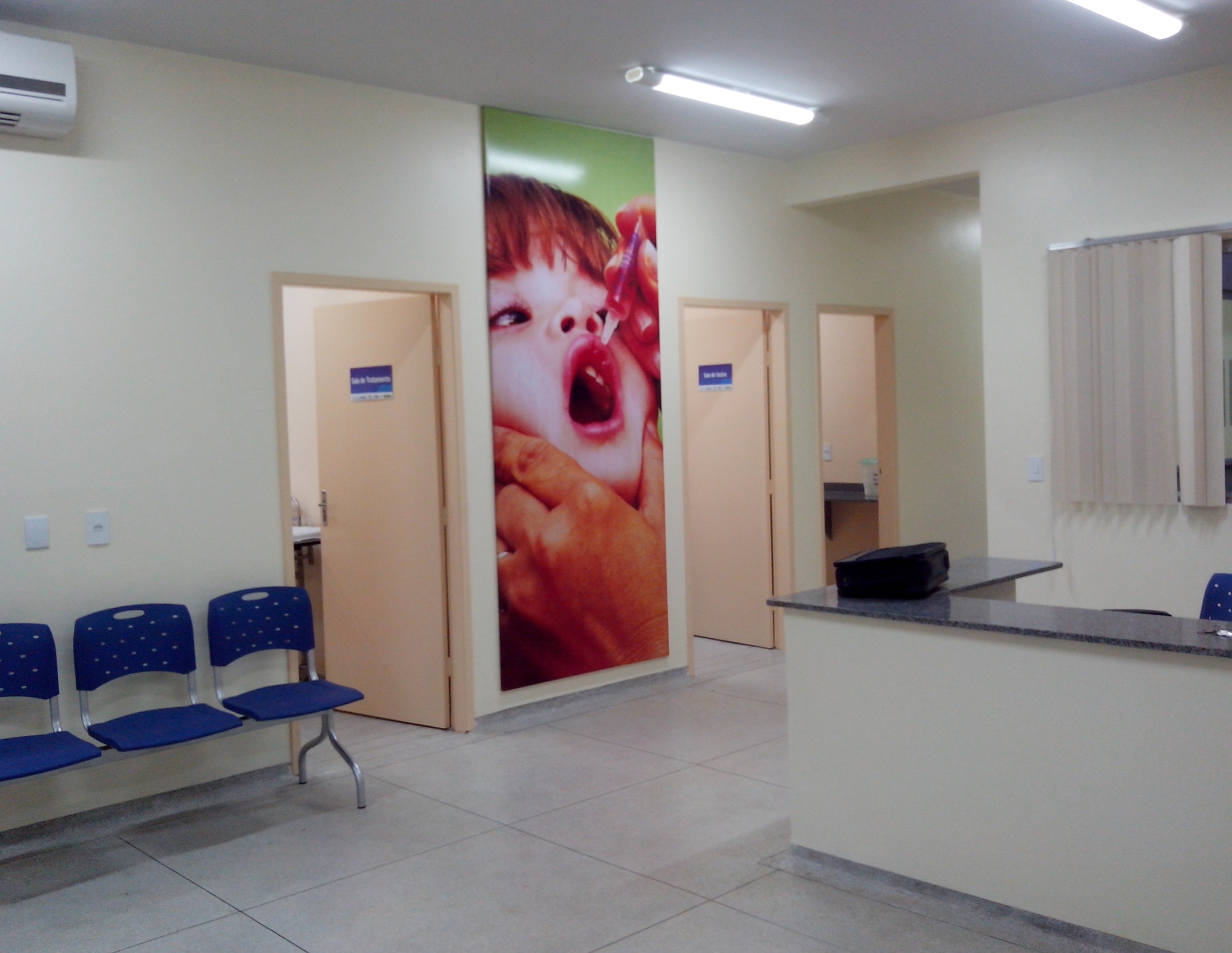 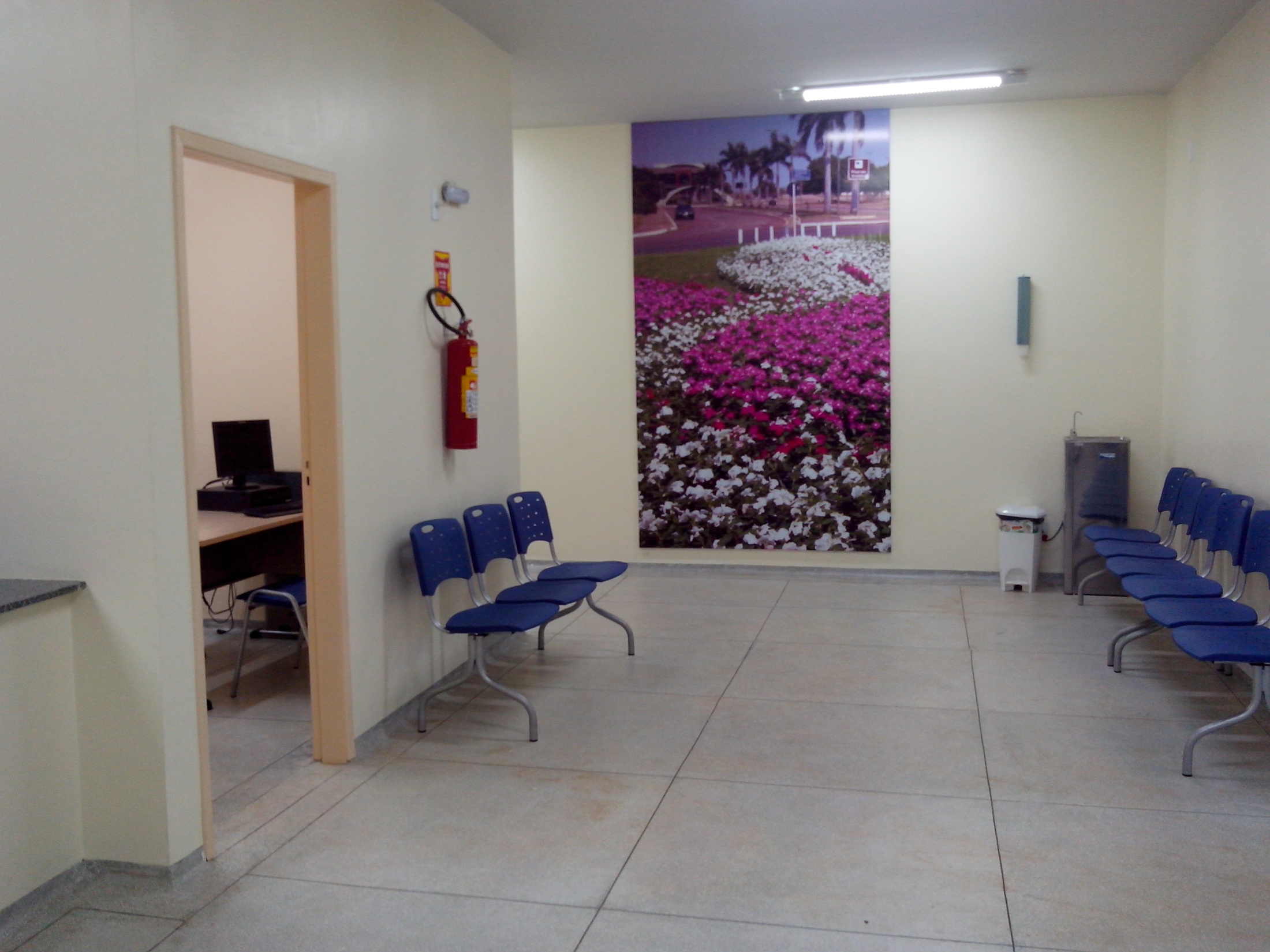 DIFICULDADES
Formação
Acolhimento da Demanda Espontânea
Não adesão de 100% dos profissionais nos processos educacionais
Grupo            transferência de atendimento
Falta de
ATENÇÃO BÁSICA NÍVEL DE ATENÇÃO MAIS COMPLEXO
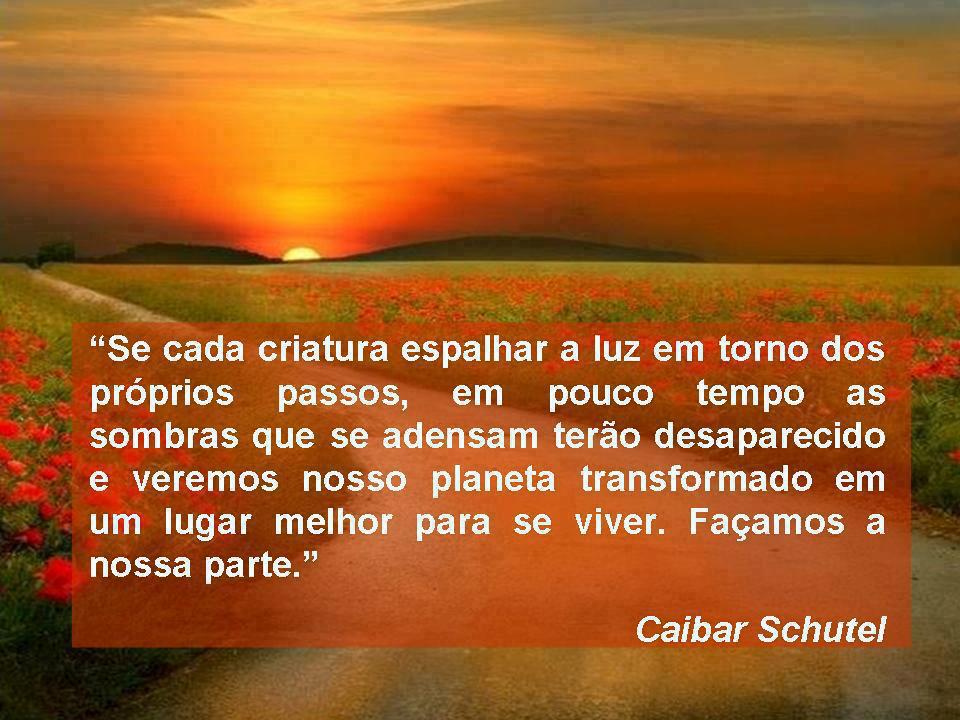 OBRIGADA!